RESERVE LA FECHA
5-10 de Julio de 2022
mwc-cmm.org
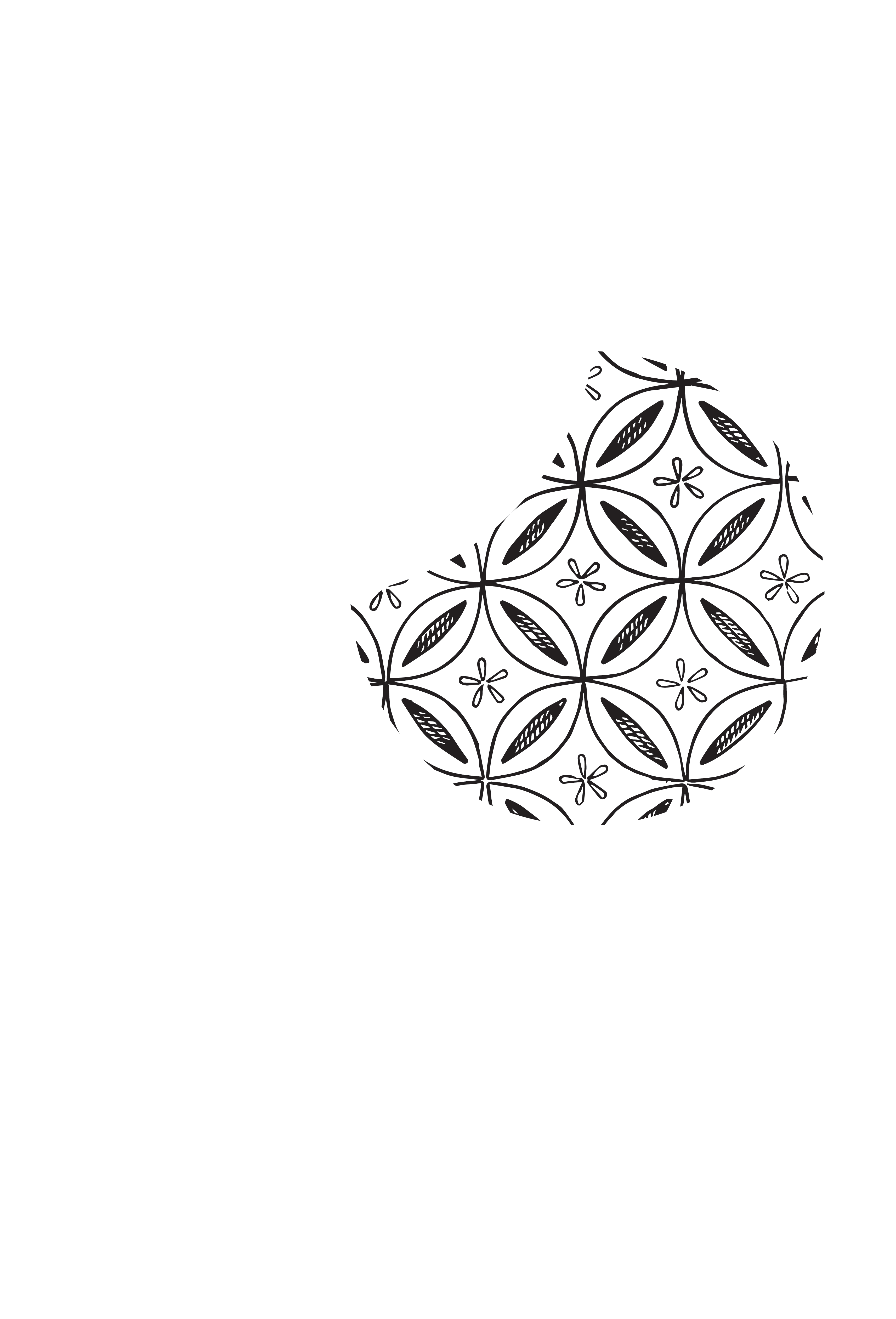 Seguir a Jesús juntos,       superando las barreras
La Asamblea del CMM en Indonesia da la bienvenida a las 700 personas participantes en forma presencial en Salatiga y a millones en línea.

Las personas que participen en forma virtual tendrán la oportunidad de experimentar las diferentes congregaciones locales a lo largo de todas las actividades, incluyendo sesiones plenarias híbridas, talleres, una exhibición de arte virtual, el Programa de Jóvenes y más.
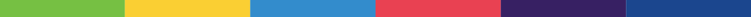 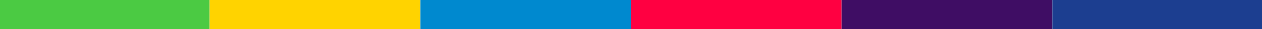 [Speaker Notes: More than 1.5 million believers in 58 countries belong to the Anabaptist tradition. Mennonite World Conference (MWC) exists to facilitate relationships between Anabaptist-related churches worldwide and relate to other Christian organizations.

Every six years, MWC hosts a global Assembly. For one week, thousands of Anabaptists-Mennonites will worship and pray as one, share our experience, build relationships, and serve together.

The next Assembly will be in Semarang, Indonesia, in 2022.

Assembly offers a truly global experience for all ages. From workshops to tours, exhibitions to cultural performances, service opportunities to games, there is something for everyone!

Make plans to come in person or virtually!
5-10 July 2022
Semarang, Indonesia]
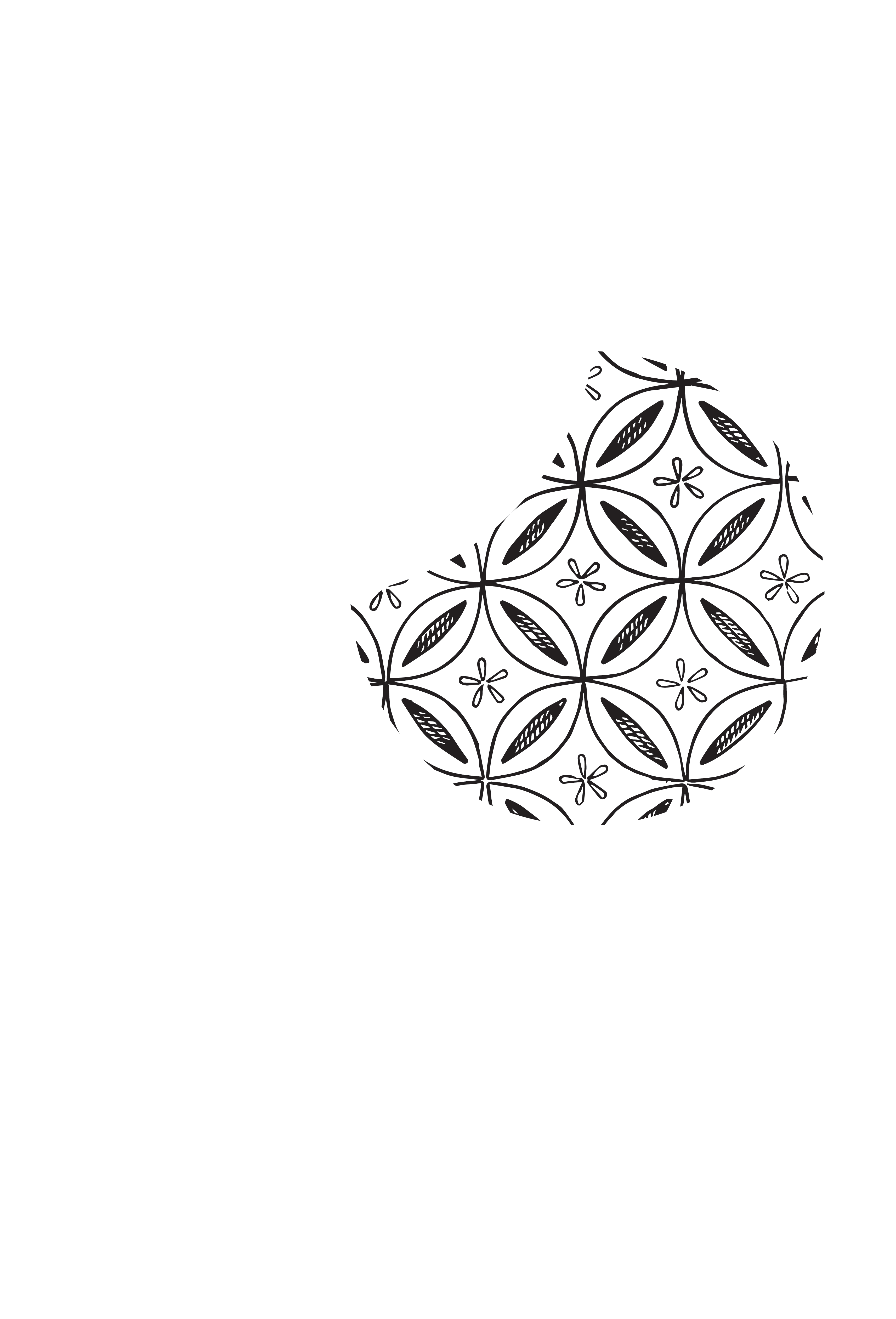 Salatiga será la ciudad anfitriona y el Seminario Sangkakala (STT), albergará las sesiones plenarias.

tendremos lugares de reunión “satélite” en cuatro congregaciones locales y transmitiremos en vivo a nuestras personas oradoras nocturnas desde allí, mientras que el coro internacional cantará con nosotros en el ‘STT’.
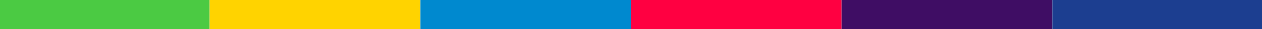 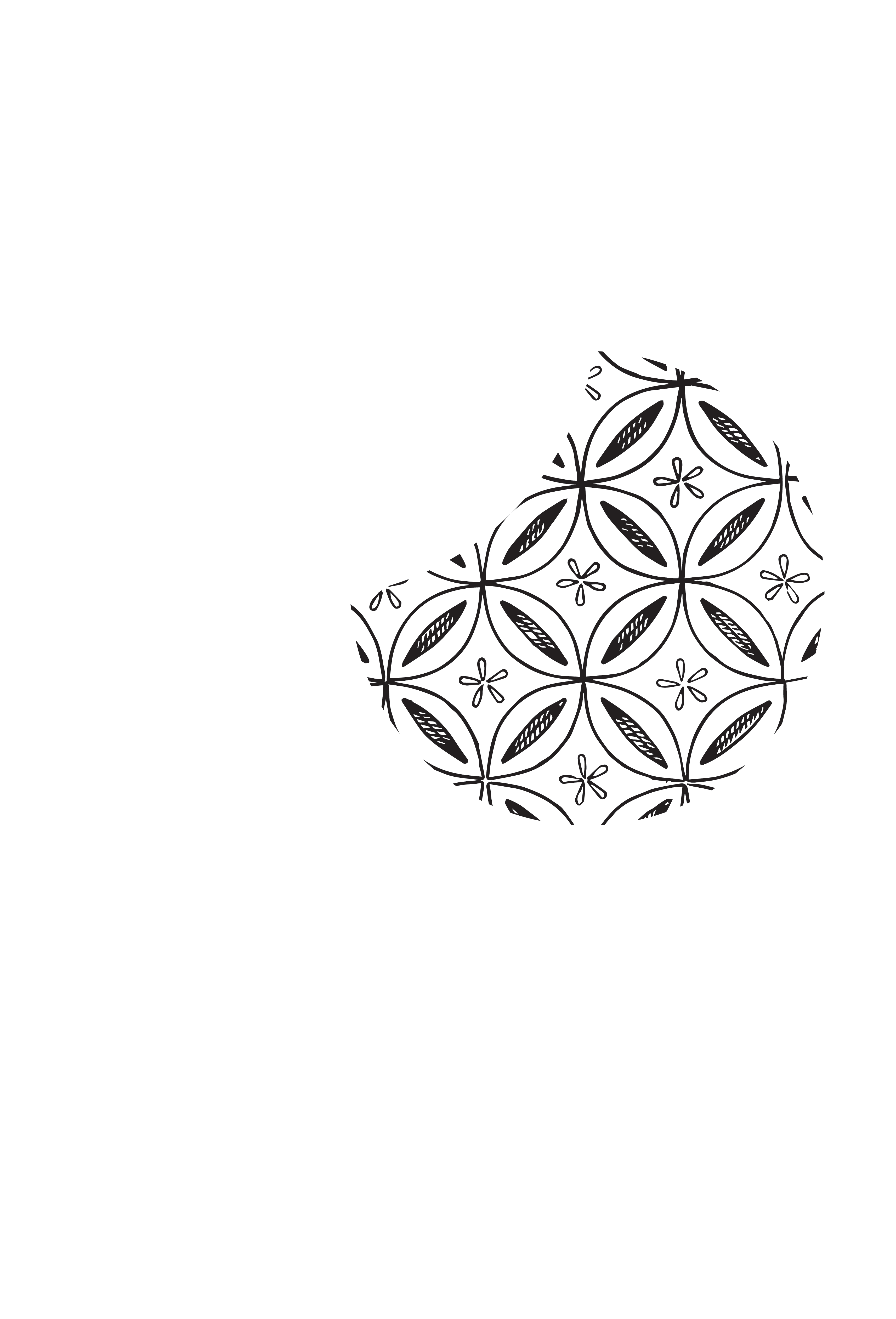 RESERVE LA FECHA
5-10 de Julio de 2022
mwc-cmm.org
Bienvenida a la familia Anabautista, en línea y presencialmente para la Asamblea 17
En la actualidad en Indonesia hay... 

- aproximadamente 108.000 personas menonitas 
- 582 congregaciones 
- 3 conferencias de iglesias o sínodos: GITJ, GKMI, JKI
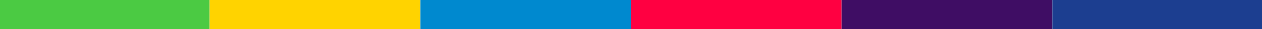 [Speaker Notes: Staying true to God’s word.
Witnessing to a changing world.
Pursuing peace and justice.
Building bridges.
Becoming better stewards.
Finding unity in diversity.

Whatever our reality, we are called to follow Jesus across barriers.

We are not meant to walk this journey alone. This is why Mennonite World Conference hosts an Assembly every six years, providing a space for Anabaptists-Mennonites to learn God’s truth, worship as one, share experiences, build relationships, and serve together.

Make plans to come in person or virtually!
5-10 July 2022
Semarang, Indonesia

More info: mwc-cmm.org]
Por favor regístrese con anticipación.
Asegúrese de poder celebrar Indonesia 2022 virtual o presencialmente. 
Registrarse está disponible.
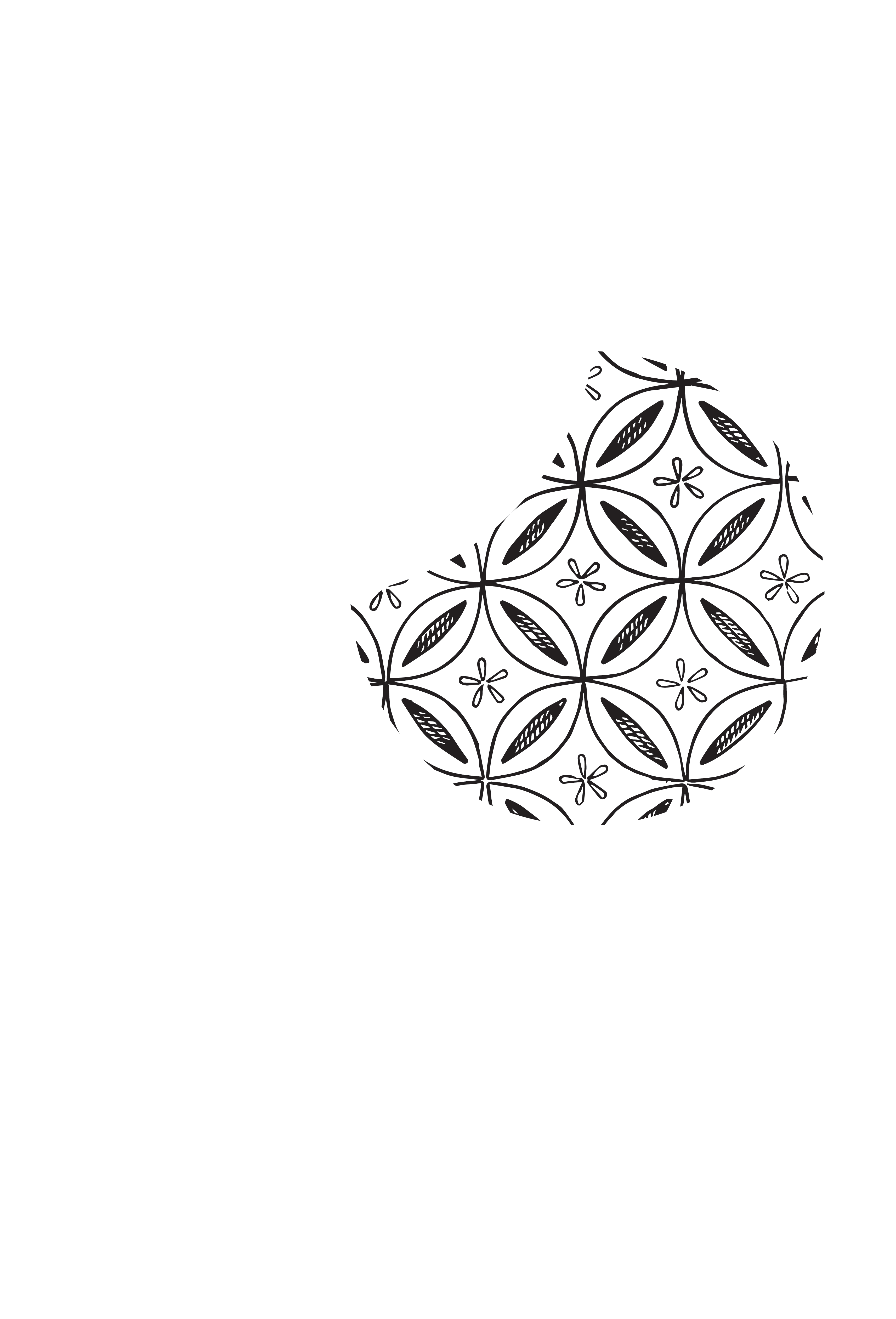 ¡Regístrese ahora!
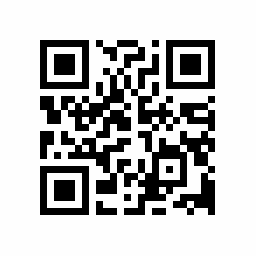 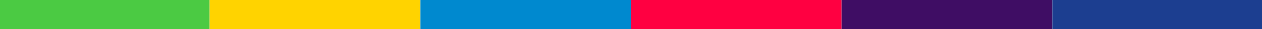 RESERVE LA FECHA
5-10 de Julio de 2022​
Más información:
  mwc-cmm.org​​